Module - III 
NEO-CLASSICAL CRITICISM (1660 & 1798) 
Neo-Classical period in England spans 140 years/after Restoration of Charles II in 1660. Writers of this period tried to imitate style of Romans & Greeks. 
Neo-Classicism Age represented a reaction against the Renaissance period. 
Writers of Neoclassical period tried to imitate style of Romans & Greeks. Neo-Classicism represented a reaction against the Renaissance period. 
This period is divided in 3 parts -
1
I} Restoration period (1660-1785) - begins in 1660, year in which King Charles II (exiled Stuart king) was restored to English throne. England, Scotland & Wales were united as Great Britain by 1707 Act of Union.
II} Augustan period - 18th  century in English literature is called Augustan Age, Neoclassical Age & Age of Reason. Term 'Augustan Age' comes from self-conscious imitation of original Augustan writers, Virgil & Horace, by many of writers of period.
III} Age of Johnson (1744 – 1784)- Later half of 18th century, dominated by Dr. Samuel Johnson is called as Age of Johnson.
2
Reason & Judgment 
		              Alexander Pope  (1688 to 1744)
Alexander Pope was an 18th century English poet. 
He was one of most popular & influential writers of his time.
He is best known for his satirical verse (उपहासात्मक काव्य) & translation of Homer. 
His An Essay on Criticism is one of first major poems written in a type of rhyming verse called heroic couplets. He was writing during Enlightenment era (a movement in 18th century that advocated use of reason in accepted ideas & social institutions), which lasted from for 1660 to 1800.
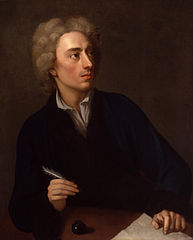 3
Enlightenment thinkers emphasized importance of science & reason & claimed that world is knowable & testable.
During Enlightenment, modern science & many of assumptions governing our contemporary system of reason were developed. 
Poem (1711), is a verse essay & concerned with how writers & critics behave in new literary commerce of Pope's contemporary age. 
Poem covers a range of good criticism & advice & represents many of chief literary ideals of Pope's age. 
This is one of most quoted poem in English & offers tremendous insight into Pope's beliefs & culture.
4
He argues that critics must be both careful & humble when critiquing a piece of literature, for writing of bad criticism actually hurts poetry more than writing of bad poetry does. 
He points out that each critic has his/her own opinion & if applied incorrectly, a critic can actually censure a talented writer. 
Pope argues that if a critic is honest, doesn't fall prey to envy & listens to seeds of understanding that are naturally a part of him or herself, one can become a wise critic. 
Greeks understand poetry through rules of nature & contemporary critics must do same.
5